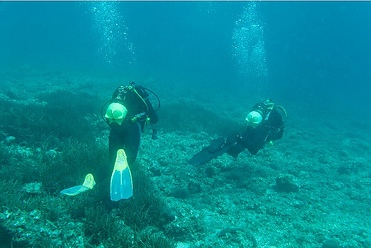 
Profondeur : 5 mètres
Filtre rouge : NON
Temps de pose : 1/60ème s
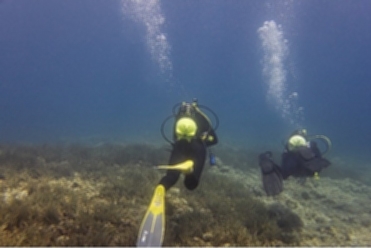 
Profondeur : 5 mètres
Filtre rouge : OUI
Temps de pose : 1/15ème s
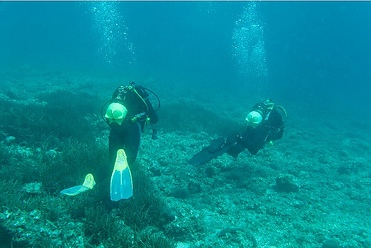 
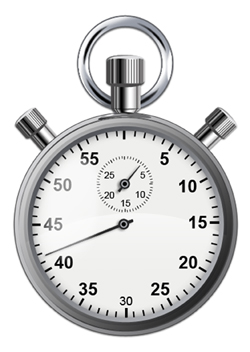 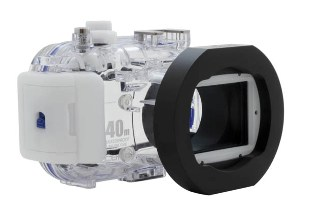 H
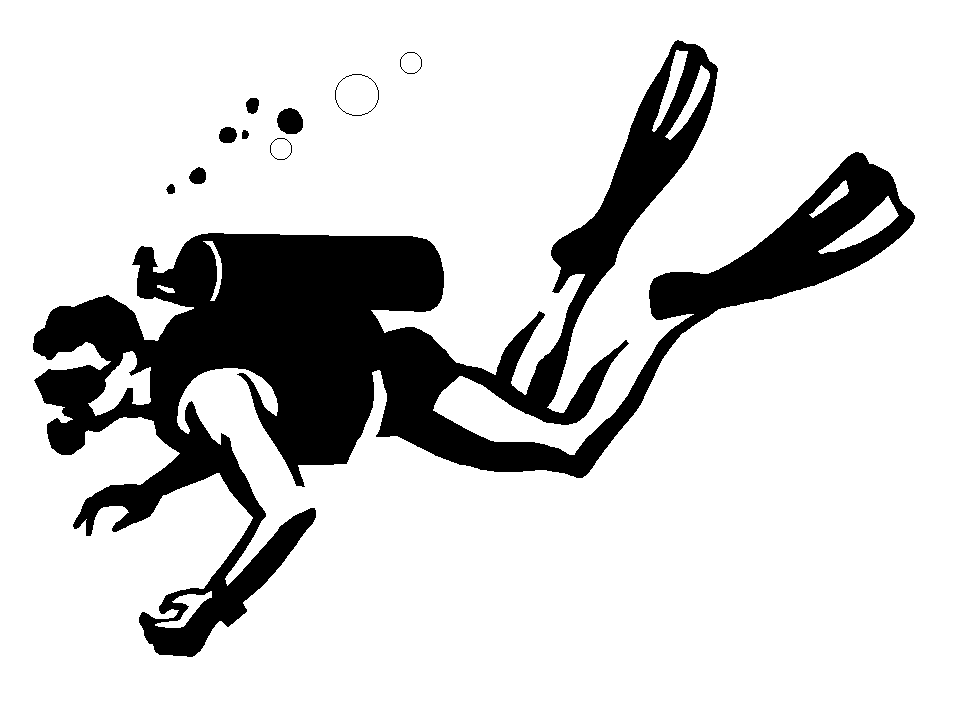 Profondeur : 
H = 5 mètres
Filtre rouge : 
NON
Temps de pose :
 1/60ème s
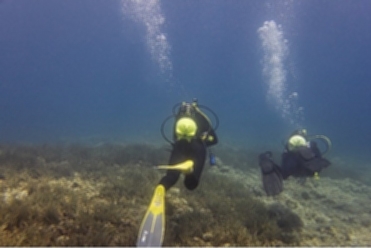 
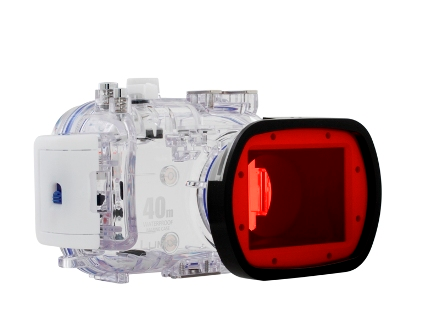 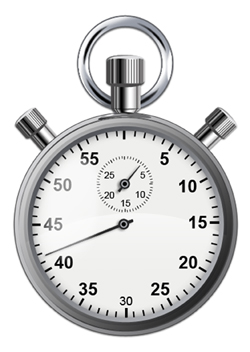 H
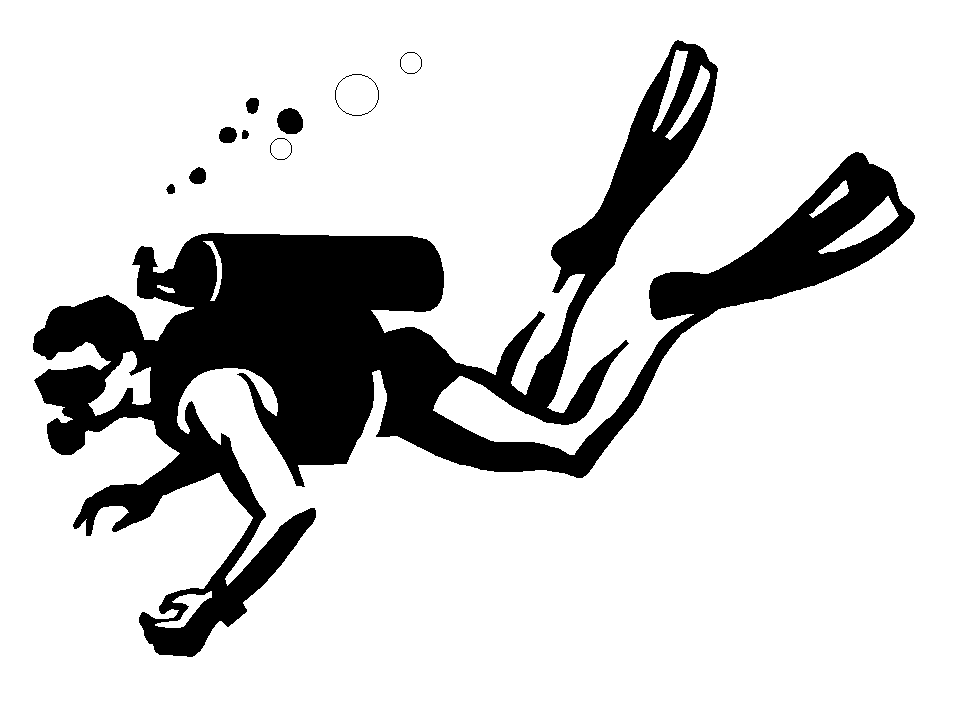 Profondeur : 
H = 5 mètres
Filtre rouge : 
OUI
Temps de pose :
 1/15ème s